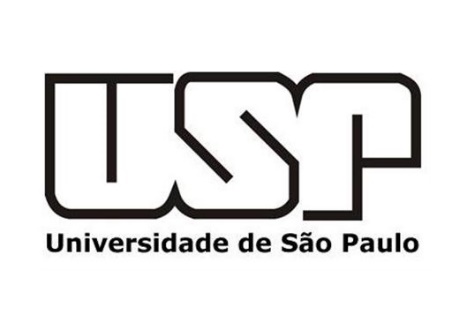 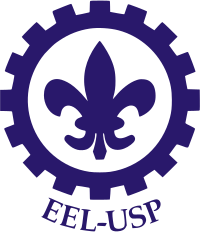 Escola de Engenharia de LorenaUniversidade de São Paulo
PROJETO DE FÁBRICA
Disciplina: LOQ4216
Tipos de Arranjo Físico
Prof. Dr.  Antonio Iacono
1
ARRANJO FÍSICO - Introdução
O arranjo físico de uma operação produtiva diz respeito ao posicionamento físico dos seus recursos transformadores.

Significa decidir onde colocar todas as instalações, máquinas, equipamentos e pessoal da operação. 

Determina a maneira segundo a qual os recursos transformados - materiais, in­formação e clientes - fluem pela operação. 

Mu­danças relativamente pequenas dos produtos em um supermercado, ou a mudança de salas em um centro esportivo ou mudanças na localização de uma máquina numa fábrica, podem afetar o fluxo pela operação, o que, por sua vez, pode afetar os seus custos e a eficácia geral.
2
ARRANJO FÍSICO - Introdução
Decisão errada
Pode levar a padrões de fluxo muito longos ou confusos, filas de clientes, longos tempos de processo, operações inflexíveis, fluxos imprevisíveis e altos custos. 

O rearranjo físico: pode interromper seu funcionamento, levando à insatisfação do cliente ou a perdas na produção. 

Decisões de arranjo físico: Por serem difíceis e caras, os gerentes de operações podem relutar em tomá-las com frequência.
3
ARRANJO FÍSICO - Definição
Que faz um bom arranjo físico?
Os objetivos de qualquer arranjo físico dependerão dos objetivos estratégicos de uma operação, mas existem alguns objetivos gerais que são relevantes a todas as operações:

Segurança inerente. os processos que podem representar perigo para MOD e clientes. As saídas de emergência sinalizadas com acesso livre. Circulações claramente definidas e desimpedidas.

Extensão do fluxo. O fluxo de materiais, informações ou clientes deve ser canalizado pelo arranjo físico, de modo a atender aos objetivos da operação. Isso significa minimizar as distâncias percorridas pelos recursos transformados.
4
ARRANJO FÍSICO - Definição
Que faz um bom arranjo físico?

Clareza de fluxo. O fluxo de materiais e clientes deve ser sinalizado de forma clara e evidente para funcionários e clientes.
Manufatura corredores claramente identificados. 
Serviço  tendem a usar rotas sinalizadas. Hospitais apresentam linhas coloridas pintadas no chão para indicar as rotas aos diversos departamentos.

Conforto para os funcionários. Os funcionários devem ser localizados longe das partes barulhentas/desagradáveis da operação. O AF deve oferecer um ambiente de trabalho bem ventilado, iluminado e agradável.
5
ARRANJO FÍSICO - Definição
Que faz um bom arranjo físico?

Coordenação gerencial. Supervisão e comunicação devem ser facilitadas pela localização dos funcionários e dispositivos de comunicação.


Acessibilidade. Todas as máquinas, instalações e equipamentos devem apresentar um nível de acessibilidade suficiente para limpeza e manutenção adequadas.
6
ARRANJO FÍSICO - Definição
Que faz um bom arranjo físico?

Uso do espaço. Deve-se permitir uso adequado de espaço disponível da operação (incluindo altura, assim como a área de chão). Significa minimizar o espaço utilizado para uso específico, mas algumas ve­zes pode significar criar uma impressão de espaço luxuoso, como no lobby de entrada de um hotel de alta classe.

Flexibilidade de longo prazo. Os arranjos fí­sicos devem ser alterados periodicamente à medida que as necessidades da operação mudam. Conceber o AF com possíveis necessidades futuras da operação. Por exemplo, se a demanda para um produto ou serviço aumentar, o arranjo físico desenhado pode acomodar a futura expansão?
7
ARRANJO FÍSICO
Relação entre arranjo físico e tipo de processo
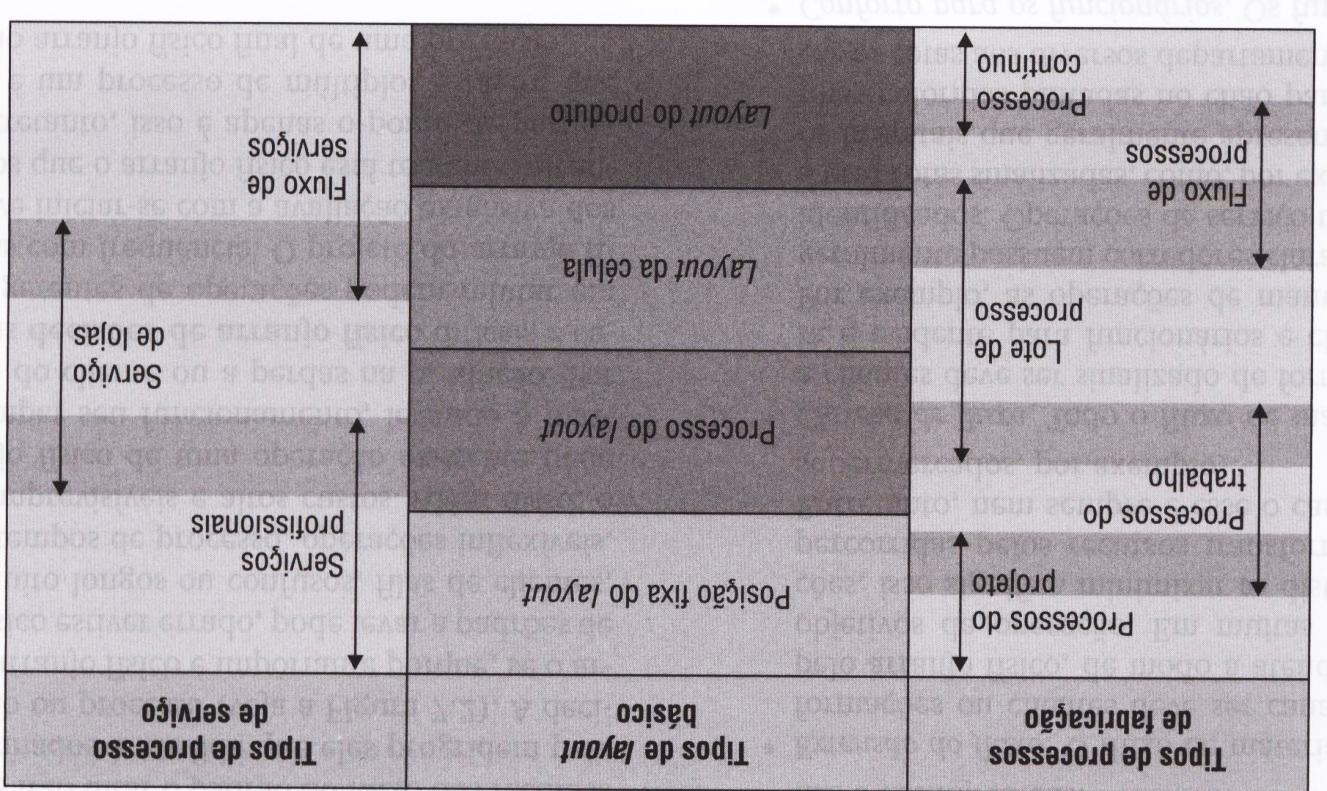 Quando mais do que um tipo de processo é possível, a importância relativa dos objetivos de desempenho da operação pode influenciar na decisão. 
Quanto mais importante for o objetivo custo para a operação, mais provável será que ela adote um tipo de processo próximo ao extremo alto volume - baixa variedade do espectro de tipos de processo.
8
ARRANJO FÍSICO
Tipos básicos de arranjo físico

Arranjo físico posicional ou de posição fixa.
Arranjo físico por processo ou funcional.
Arranjo físico por produto ou em linha. 
Arranjo físico celular.


Esses tipos de arranjos físicos relacionam-se, de forma não determinística, aos tipos de processo (descritos no Módulo 3 - Projeto de Processos).
9
ARRANJO FÍSICO
1. Arranjo físico posicional (arranjo físico de posição fixa)
Caracteriza-se pelo material ou pessoa processado pela operação ficar estacionário por impossibilidade, ou por inviabilidade ou por inconveniência de fazê-lo mover-se entre as etapas do processo de agregação de valor. Como o objeto da operação fica estacionado, são os recursos que se deslocam até ele. Exemplos são:
A construção civil: impossível fazer um edifício mover-se entre etapas de um processo produtivo;
Cirurgia de coração - pacientes estão em um estado muito delicado para serem movidos;
Aviões de grande porte: produto muito grande para mover-se
Restaurantes: o cliente fica sentado e os recursos vão a ele;
Manutenção de computador de grande porte: produto muito grande e provavelmente também muito delicado para ser movido e o cliente pode 
Eficiência é baixa (terceirização de grande parte das etapas do processo. 
Permite grau máximo de customização: dedicam-se a produtos únicos ou em muito pequenas quantidades.
10
ARRANJO FÍSICO
1. Arranjo físico posicional (arranjo físico de posição fixa)
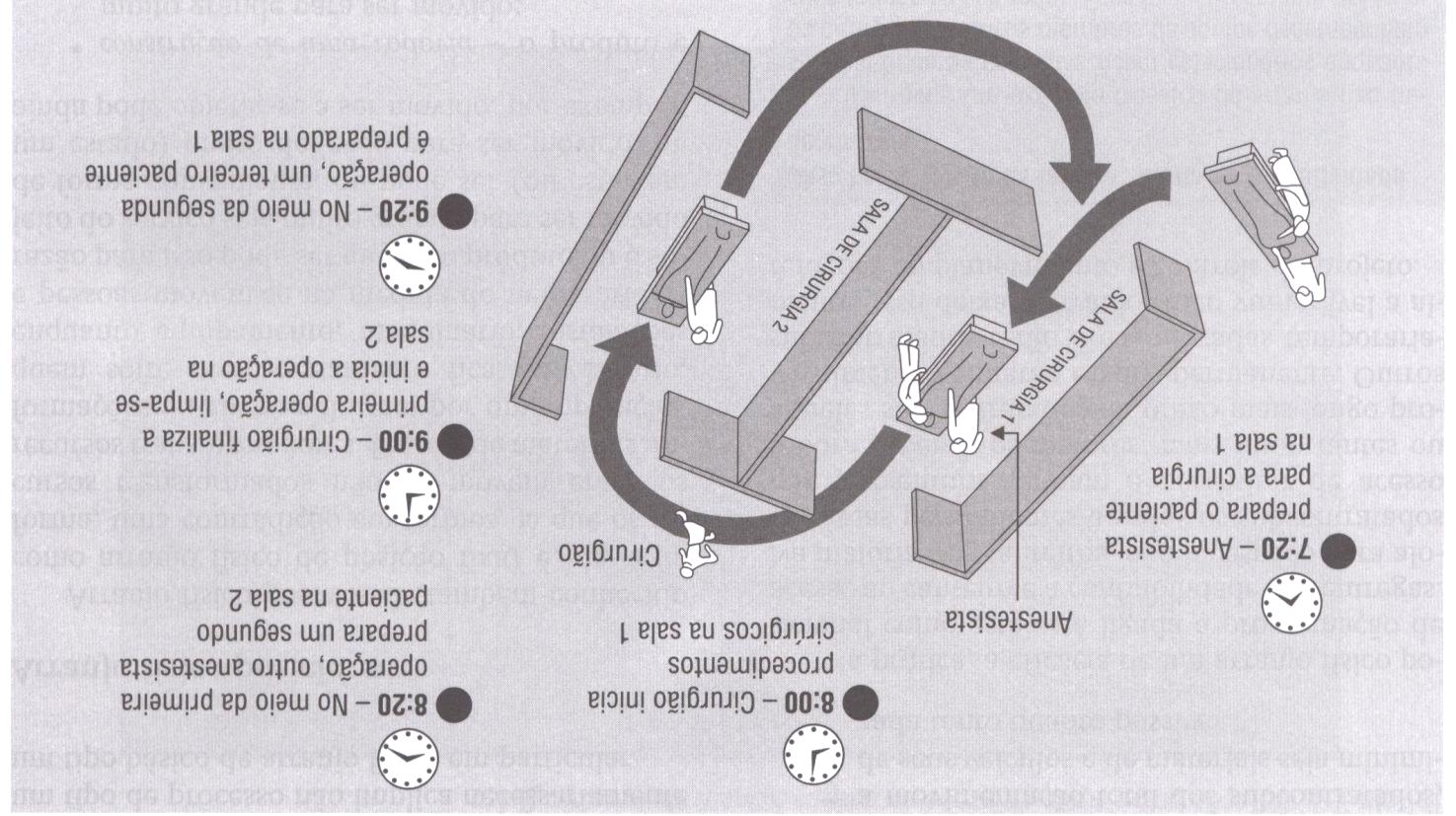 11
ARRANJO FÍSICO
2. Arranjo Físico Funcional ou por processo
característico de muitas indústrias e provavelmente da maioria das atividades de prestação de serviços

os centros de trabalho são agrupados de acordo com a função que desempenham.

Os materiais (ou pessoas) movem-se de um centro a outro de acordo com a necessidade.

Hospitais, escolas, armazéns, bancos e muitas outras atividades são organizados por processo; na indústria

o produto caminha até a máquina adequado à próxima operação. O mesmo grupo de máquinas, assim, serve a produtos diferenciados, aumentando a flexibilidade do sistema a mudanças no projeto do produto e/ou processo.
12
ARRANJO FÍSICO
2. Arranjo Físico Funcional ou por processo
A lógica é a de agrupa recursos com função ou processo similar. outros exemplos:

Numa planta fabril com arranjo funcional, o tornos ficam todos agrupados na "tornearia", as furadeiras ficam agrupadas no "setor de furação", e assim por diante;

Numa loja de departamentos com arranjo por processo, a organização de seus departamentos é feita em "roupas femininas", "roupas masculinas", "sapatos" etc;

Num supermercado com arranjo por processe os produtos são também, em geral, agrupado de acordo com sua função: "material de limpeza", "congelados", "alimentos" etc;

Num hospital com arranjo funcional, os setores são organizados pela especialidade ou função "setor de radiologia", "setor de ortopedia" "setor de análises clínicas" etc.
13
ARRANJO FÍSICO
2. Arranjo Físico Funcional ou por processo
Ilustração de arranjos físicos por processo e os correspondentes fluxos X e Y de pessoas (a) e de materiais (b)
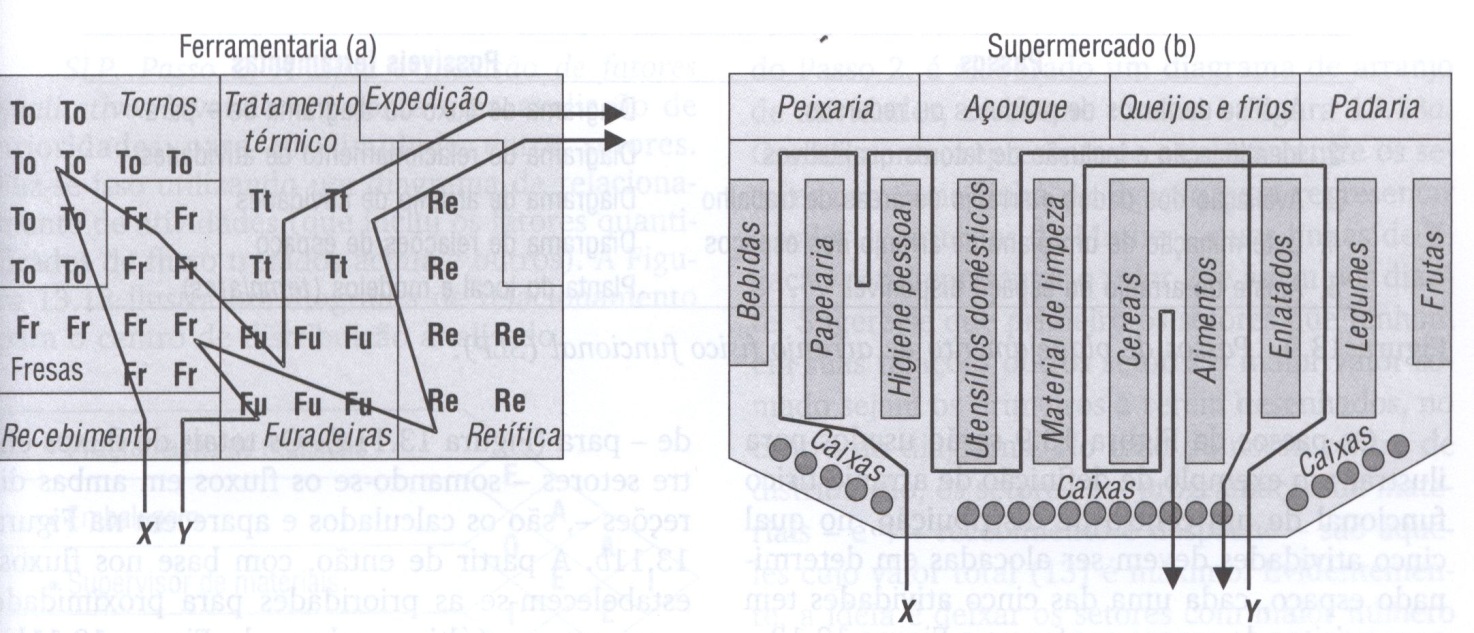 Fonte: Corrêa e Corrêa (2011)
14
ARRANJO FÍSICO
2. Arranjo Físico Funcional ou por processo
São características fundamentais do arranjo físico por processo:
A adaptação à produção de uma linha variada de produtos ou a prestação de diversos serviços.
Cada produto passa pelos centros de trabalho necessários, formando uma rede de fluxos. No caso de atividades de serviços, a movimentação é a do próprio cliente, como a que ocorre com os pacientes em um hospital ou clínica.
As taxas de produção são relativamente baixas, se comparadas àquelas obtidas com o arranjo físico por produto.
Os equipamentos são principalmente do tipo "propósito geral", ou seja, comercialmente disponíveis sem necessidade de projeto específico. São mais flexíveis (adaptam-se melhor a produtos de características diferentes) que aqueles projetados especialmente para os arranjos físicos por produto.
Em relação ao arranjo físico por produto, os custos fixos são relativamente menores, mas os custos unitários de matéria-prima e mão-de-obra são relativamente maiores.
15
ARRANJO FÍSICO
2. Arranjo Físico Funcional ou por processo
Vantagens do arranjo por processo
flexibilidade do sistema em adaptar-se a produtos (ou serviços) variados. Os equipamentos são mais baratos que no arranjo por produto, conduzindo a custos fixos menores. 
É fácil perceber que as falhas localizadas no sistema não trazem as mesmas consequências graves que no arranjo por produto, dado que, neste caso, as operações gozam de certa independência. 
o sistema permite a implantação de sistemas de incentivo individuais, pelo mesmo motivo.
Desvantagens do arranjo por processo 
os estoques de material em processo tendem a ser elevados e bloquear a eficiência do sistema;
a programação e o controle da produção tornam-se complexos, ao terem que trabalhar com variados produtos e suas exigências operacionais particulares;
o manuseio de materiais tende a ser ineficiente;
volumes relativamente modestos de produção, a custos unitários maiores que no caso do arranjo físico por produto.
16
ARRANJO FÍSICO
2. Arranjo Físico Funcional ou por processo
Arranjo físico por processo em uma biblioteca mostrando o caminho de apenas um cliente
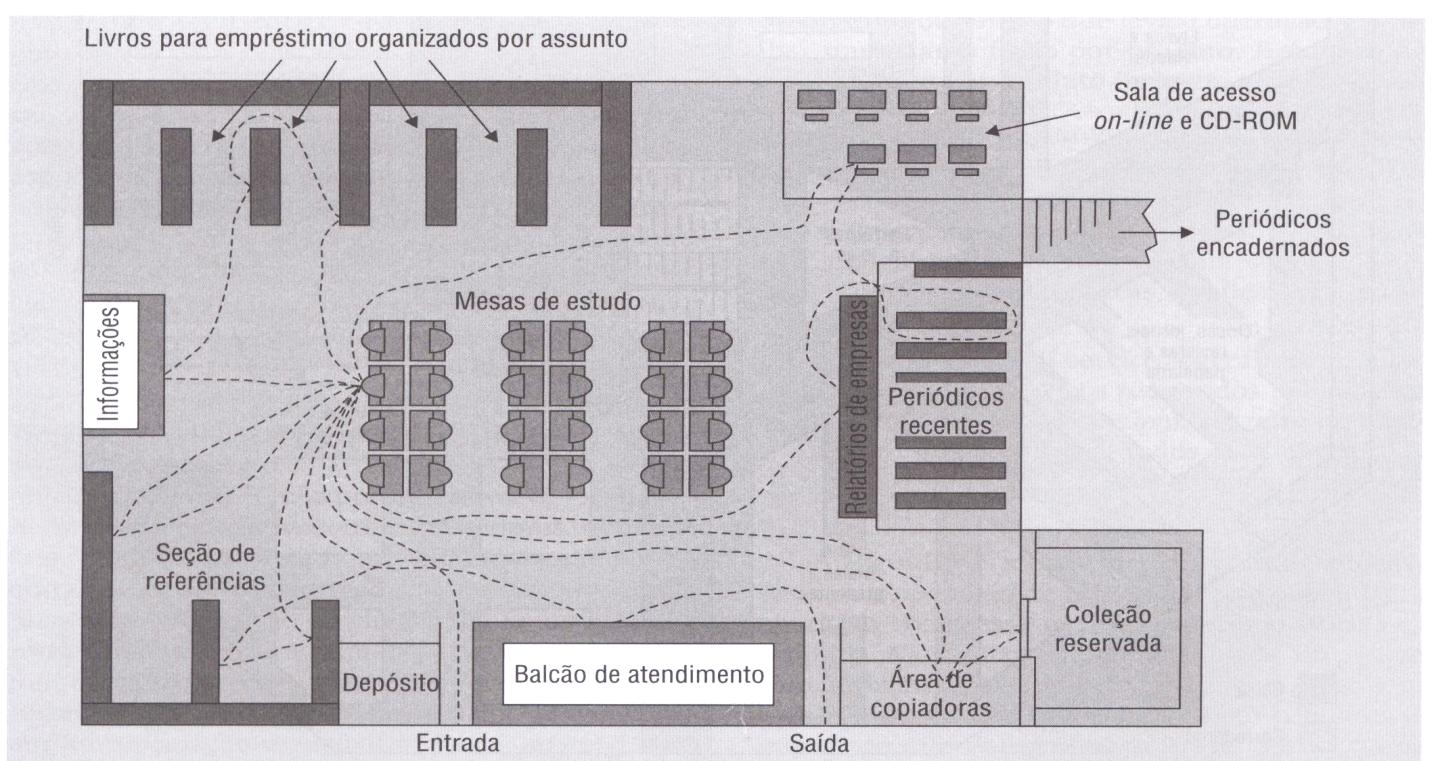 Fonte: Slack et al., 2009
17
ARRANJO FÍSICO
3. Arranjo Físico Por Produto ou em Linha
É usado quando se requer uma sequência linear de operações para fabricar o produto ou prestar o serviço.
É uma forma de disposição muito mais comum na manufatura que na prestação de serviços.
Mecanismo: Cada centro de trabalho se toma responsável por uma parte especializada do produto ou serviço, sendo o fluxo de pessoas ou materiais balanceado por meio dos vários centros de forma a se obter uma determinada taxa de produção ou de atendimento.
Sequência de processos na manufatura de papel
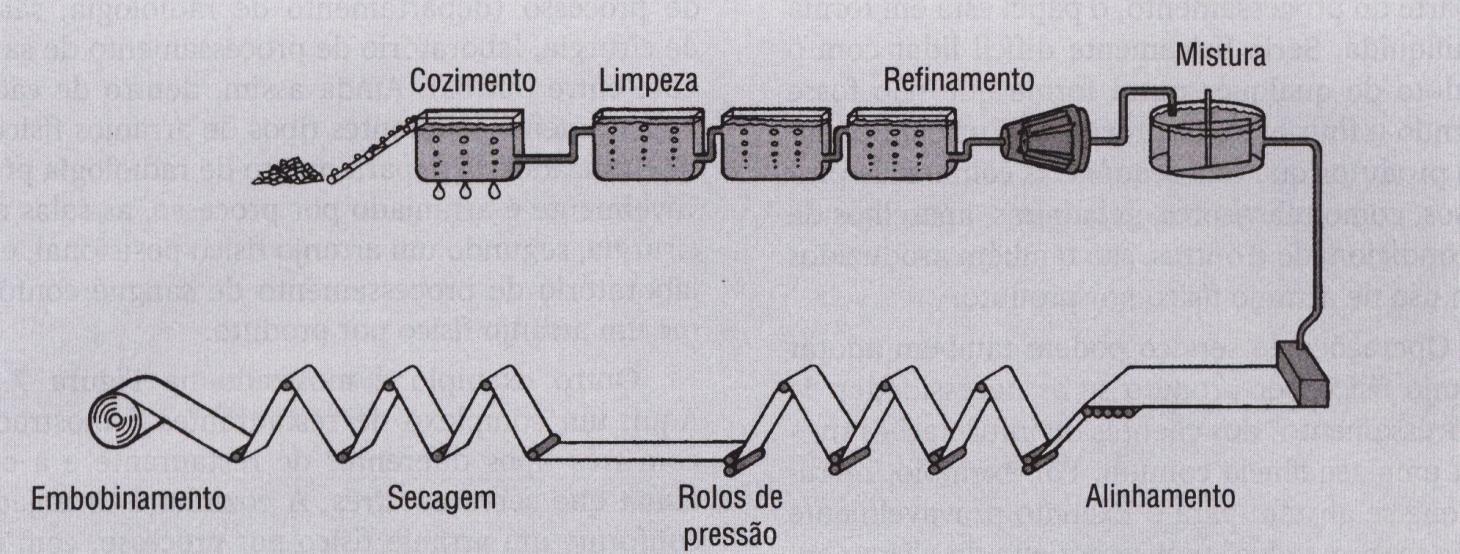 18
ARRANJO FÍSICO
3. Arranjo Físico Por Produto ou em Linha
Características fundamentais dos arranjos físicos por produto/linha
É bastante adequado a produtos com alto grau de padronização, com pouca ou nenhuma diversificação, produzidos em grandes quantidades e de forma contínua;
O fluxo de materiais pelo sistema é totalmente previsível, abrindo possibilidades para o manuseio e transporte automáticos de material, o que ocorre com frequência;
O sistema pode se ajustar a diversas taxas de produção, embora trabalhar com produções baixas não seja conveniente: os investimentos em capital são altos, devido à presença de equipamentos altamente especializados e especialmente projetados para altos volumes, acarretando altos custos fixos e comparativamente baixos custos unitários de mão-de-obra e materiais.
19
ARRANJO FÍSICO
3. Arranjo Físico Por Produto ou em Linha
Só valerá a pena arranjar os recursos segundo a sequência de etapas de um processo se ela é percorrida por um grande volume de fluxo.
O arranjo físico por produto é mais adequado a operações que processam grandes volumes de fluxo que percorrem uma sequência muito similar
Aplicação: Empresas que produzem um ou poucos produtos em altos volumes, ou que atendam a grandes volumes de clientes que passam por uma sequência comum de etapas no processo de atendimento.
 Exemplos também são abundantes
linhas de montagem de veículos;
aparelhos eletrônicos (impressoras, televisores);
indústrias de processo (indústrias químicas; petroquímicas, papel).
20
ARRANJO FÍSICO
3. Arranjo Físico Por Produto ou em Linha
Commodities
É comum na produção de matérias-primas, muitas vezes produtos sem diferenciação de marca (aço, alumínio, papel, vidro plano, entre outros).
Pela não-diferenciação de especificação ou marca encontram no preço seu principal fator de concorrência  os níveis de custos internos operacionais tenham de ser baixos para que os níveis desejados de margens aconteçam.
Nos arranjos físicos em linha (ou por produto) fluxo ocorre com eficiência máxima.
21
ARRANJO FÍSICO
3. Arranjo Físico Por Produto ou em Linha
Operações de serviço
Podem também adotar arranjo físico por produto se as necessidades de "processamento" dos clientes ou informações tiverem uma sequência comum. 

Exemplo: recrutas que se alistam para o Exército provavelmente serão "processados" num programa de alistamento organizado segundo um arranjo físico por produto.
22
ARRANJO FÍSICO
3. Arranjo Físico Por Produto ou em Linha: Operações de serviço
Figura: Centro de alistamento militar usando arranjo físico por produto
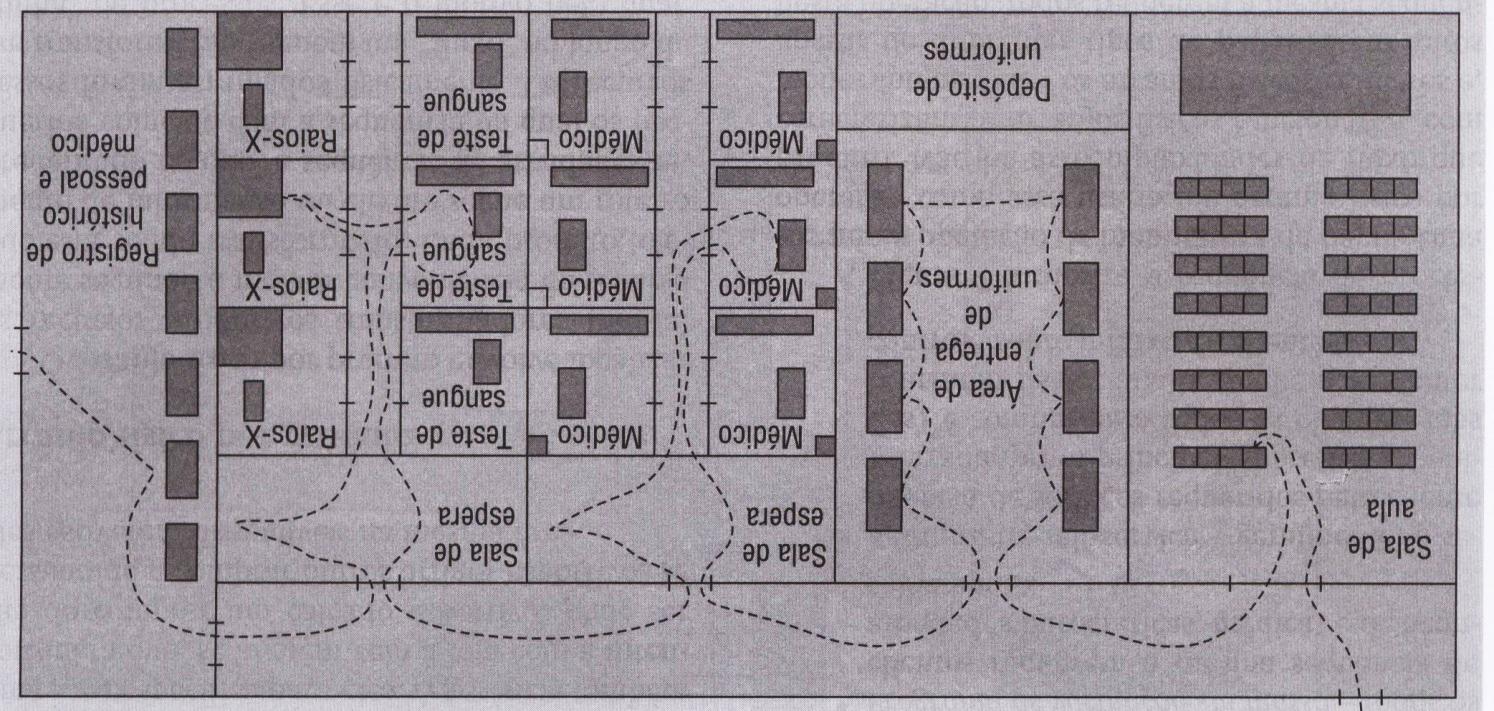 23
ARRANJO FÍSICO
3. Arranjo Físico Por Produto ou em Linha
Arranjo Físico Por Produto X Arranjo Físico Por Processo
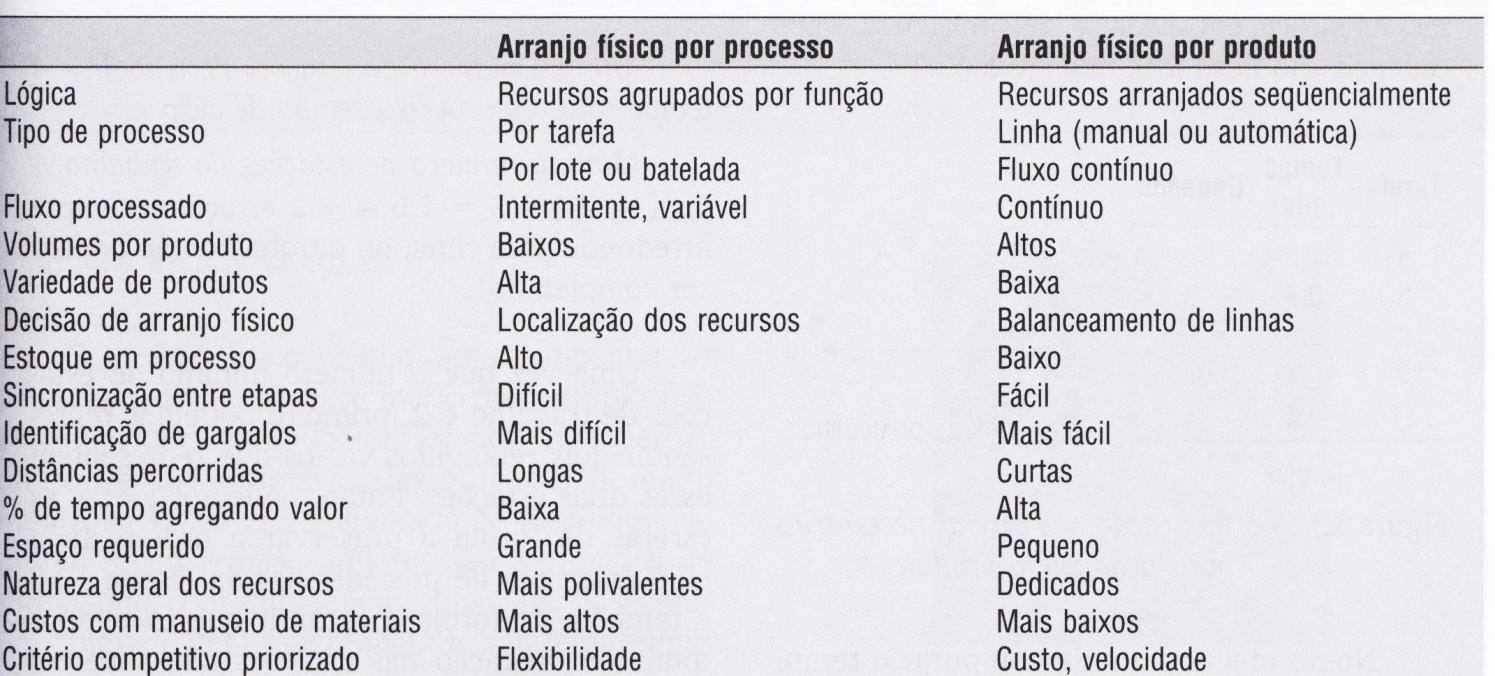 24
ARRANJO FÍSICO
4. Arranjo Físico Celular
Diferencial do Arranjo físico celular
Arranjo físico por processo e por produto apresentam pontos fortes e fracos. 
Em geral, as forças de um são as fraquezas do outro. 
Uma tentativa de conciliar as forças dos dois é o arranjo físico celular.
Arranjo físico celular: considerado um tipo híbrido, que se encontra numa posição intermediária, buscando capitalizar as forças dos arranjos físicos por produto e por processo.
Lógica
 os recursos transformados, entram na operação, são pré-selecionados para movimentar-se para uma parte específica da operação (ou célula) na qual todos os recursos transformadores necessários a atender a suas necessidades imediatas de processamento se encontram.
25
ARRANJO FÍSICO
4. Arranjo Físico Celular
Características
O arranjo físico celular tenta aumentar as eficiências do geralmente ineficiente arranjo físico funcional, tentando, entretanto, não perder muito de sua desejável flexibilidade. 
Recursos não similares são agrupados de forma que com suficiência consigam processar um grupo de itens que requeiram similares etapas de processamento.
A célula em si pode ser arranjada segundo um arranjo físico por processo ou por produto. Depois de serem processados na célula, os recursos transformados podem prosseguir para outra célula. 
O arranjo físico celular é uma tentativa de trazer alguma ordem para a complexidade de fluxo que caracteriza o arranjo físico por processo.
26
ARRANJO FÍSICO
4. Arranjo Físico Celular
Ilustração de grupo ou família de peças com formato e processo similares.
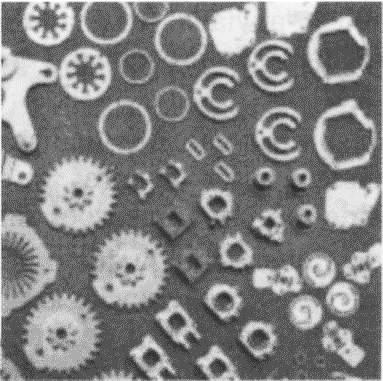 27
ARRANJO FÍSICO
4. Arranjo Físico Celular
Exemplos de arranjo físico celular incluem:
Algumas empresas manufatureiras de componentes de computador - a manufatura e a montagem de alguns tipos de peças para computadores podem necessitar de alguma área dedicada à produção de peças para clientes em particular que tenham requisitos especiais como, por exemplo, níveis mais altos de qualidade.
Área para produtos de lanches rápidos em supermercados - alguns clientes usam o supermercado apenas para comprar lanches, salgadinhos, refrigerantes, iogurte para consumo, por exemplo, em seu horário de almoço. Estes, em geral, são localizados juntos, de forma que o cliente que está apenas comprando seu almoço não necessite procurá-lo pelo supermercado todo.
Maternidade em um hospital - clientes que necessitam de atendimento em maternidade formam um grupo bem definido que pode ser tratado junto; eles têm uma probabilidade pequena de necessitar de cuidados de outras partes do hospital ao mesmo tempo em que requerem cuidados específicos de maternidade.
28
ARRANJO FÍSICO
4. Arranjo Físico Celular: Arranjo físico celular em serviços
Piso térreo de loja de departamentos mostrando a loja dentro da loja ou célula de artigos
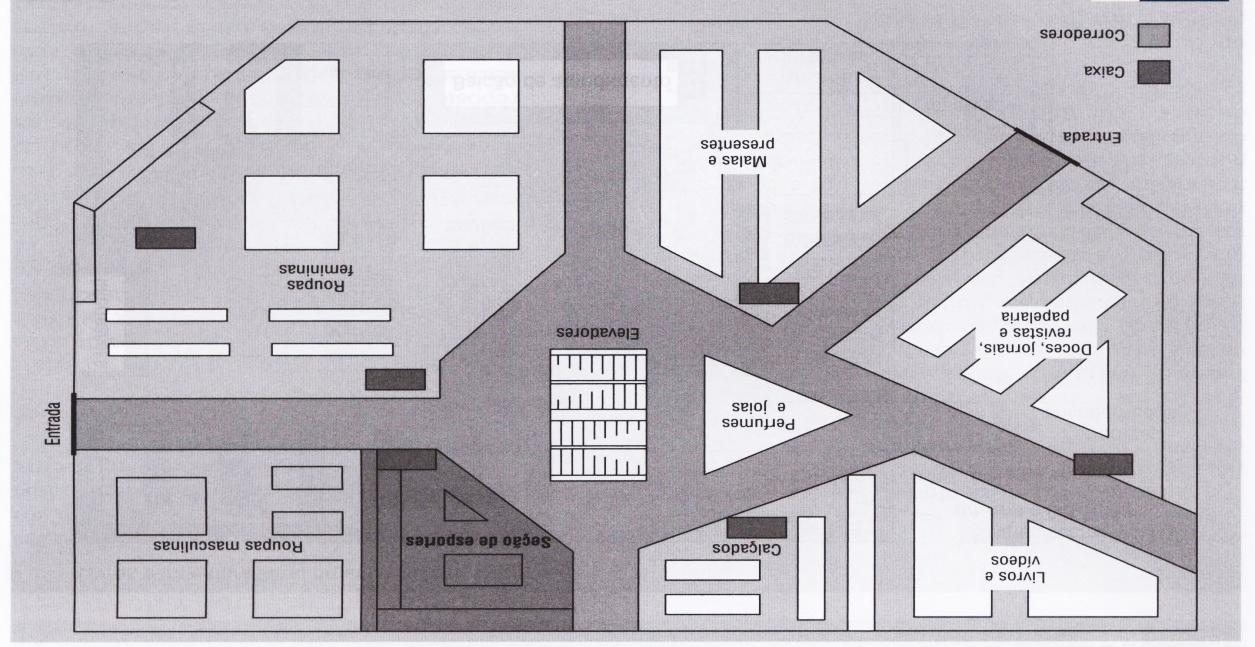 29
ARRANJO FÍSICO
4. Arranjo Físico Celular: Arranjo físico celular em serviços
Exemplo de loja de departamentos
O piso térreo de uma loja de departamentos contém displays de vários tipos de produtos em vários pontos da loja. 
Dessa forma, o arranjo físico predominante da loja é o arranjo físico funcional. Cada área pode ser considerada como um processo separado dedicado a vender um tipo particular de produto - sapatos, roupas, livros e assim por diante. 
A exceção é o setor de esportes. Essa é uma loja-dentro-da-loja dedicada a vender vários tipos de produto com um tema comum: o esporte. Por exemplo, ela disporá de roupas esportivas, calçados esportivos, sacolas esportivas, revistas, livros e vídeos sobre esportes, equipamentos e artigos esportivos para presentes e, talvez, bebidas energéticas.
30
ARRANJO FÍSICO
4. Arranjo Físico Celular: Arranjo físico celular em serviços
Exemplo de loja de departamentos (cont.)
Dentro da "célula", há vários "processos", que também se encontram em outros pontos da loja. 
Eles foram localizados dentro da "célula", não porque sejam produtos similares (calçados, roupas e livros normalmente não seriam localizados juntos), mas porque são necessários para satisfazer às necessidades de um tipo particular de consumidor. 
A gerência da loja calcula que número suficiente de consumidores vem à loja para comprar especialmente "artigos esportivos" (mais do que sapatos, roupas e assim por diante) para que seja compensador devotar uma área específica para eles. 
A gerência também considera que, se alguém vem à loja com a intenção de comprar um calçado esportivo, pode ser persuadido a comprar outros artigos esportivos se eles estiverem disponíveis na mesma área.
31
ARRANJO FÍSICO
4. Arranjo Físico Celular: Arranjo físico celular em serviços
Um arranjo físico celular é desenvolvido em etapas:
Identificar famílias de itens produzidos que tenham, agregadamente, volume suficiente e similar conjunto de recursos para serem processados - deve-se estar preparado para que "sobrem" determinados itens de grande variedade que não conseguem ser colocados em nenhuma célula -, estes continuarão, em geral, a ser processados num setor com arranjo por processo;
Identificar e agrupar recursos (máquinas, pessoas) de forma que consigam, com suficiência, processar as famílias de itens identificadas, definindo células;
Para cada célula, arranjar os recursos, usando os princípios gerais do arranjo por produto, estabelecendo uma pequena operação dentro da operação, de forma que a movimentação e os fluxos daquelas famílias identificadas em (1) sejam mais ordeiros, simples e ágeis;
Localizar máquinas grandes ou que não possam ser divididas para fazerem parte de células específicas para próximo das células.
32
ARRANJO FÍSICO
4. Arranjo Físico Celular: Arranjo físico celular em serviços
Os resultados são:
não se perde flexibilidade, pois o mesmo conjunto original de itens continua sendo processado;
ganham-se velocidade e eficiência de fluxo, pois os recursos da particular célula estão próximos numa "pequena operação";
as distâncias percorridas pelos fluxos dentro das células são muito menores;
simplificam-se os fluxos no restante da operação, que fica "aliviada" das famílias de itens que conseguem ser processadas pelas células estabelecidas;
33
ARRANJO FÍSICO
4. Arranjo Físico Celular: Arranjo físico celular em serviços
Os resultados são: (cont.)
tempos de preparação dos equipamentos nas células tendem a ser menores, já que processam itens de forma e dimensões similares;
melhora-se a qualidade, já que o grupo de funcionários a cargo de gerenciar e operar os recursos das células tende a desenvolver mais a sensação de "propriedade" e responsabilidade por uma família inteira de itens e não apenas por uma etapa produtiva;
melhor controle de produção, pois cada célula é focalizada num relativamente pequeno grupo de itens. Normalmente, iniciativas de formação de semi-autonomia dos grupos de funcionários responsáveis pela célula acompanham as iniciativas de celularização.
34
ARRANJO FÍSICO
Arranjos Físicos Mistos
Muitas operações ou projetam arranjos físicos mistos, que combinam elementos de alguns ou todos os tipos básicos de arranjo físico, ou usam tipos básicos de arranjo físico de forma "pura" em diferentes partes da operação. 

Exemplo: hospital
Normalmente em um hospital seria arranjado conforme os princípios do arranjo físico por processo - cada departamento representando um tipo particular de processo (departamento de radiologia, salas de cirurgia, laboratório de processamento de sangue, entre outros). Ainda assim, dentro de cada departamento, diferentes tipos de arranjos físicos são utilizados. 
O departamento de radiologia provavelmente é arranjado por processo, as salas de cirurgia, segundo um arranjo físico posicional, e o laboratório de processamento de sangue conforme um arranjo físico por produto.
35
ARRANJO FÍSICO
Arranjos Físicos Mistos
Exemplo: complexo de restaurantes 
Um complexo de restaurantes com três tipos diferentes de restaurante e a cozinha que serve aos três. 
A cozinha é arranjada conforme um arranjo físico por processo, com os processos (armazenamento de ingredientes, preparação da comida, processos de cozimento etc.) agrupados. 
O restaurante tradicional é arranjado segundo um arranjo físico posicional.
Os clientes ficam em suas mesas enquanto a comida é trazida (e às vezes até preparada) à mesa. O restaurante do tipo buffet é arranjado de forma celular, com cada área de buffet tendo todos os processos (pratos) necessários para servir os clientes em suas necessidades de entrada, prato principal ou sobremesa. 
Finalmente, num restaurante do tipo bandejão (como os restaurantes por quilo), todos os clientes passam pelo mesmo roteiro quando estão servindo-se. Eles podem não se servir de todos os pratos disponíveis, mas mover-se-ão na mesma sequência de processos.
36
ARRANJO FÍSICO
Arranjos Físicos Mistos: Exemplo: complexo de restaurantes
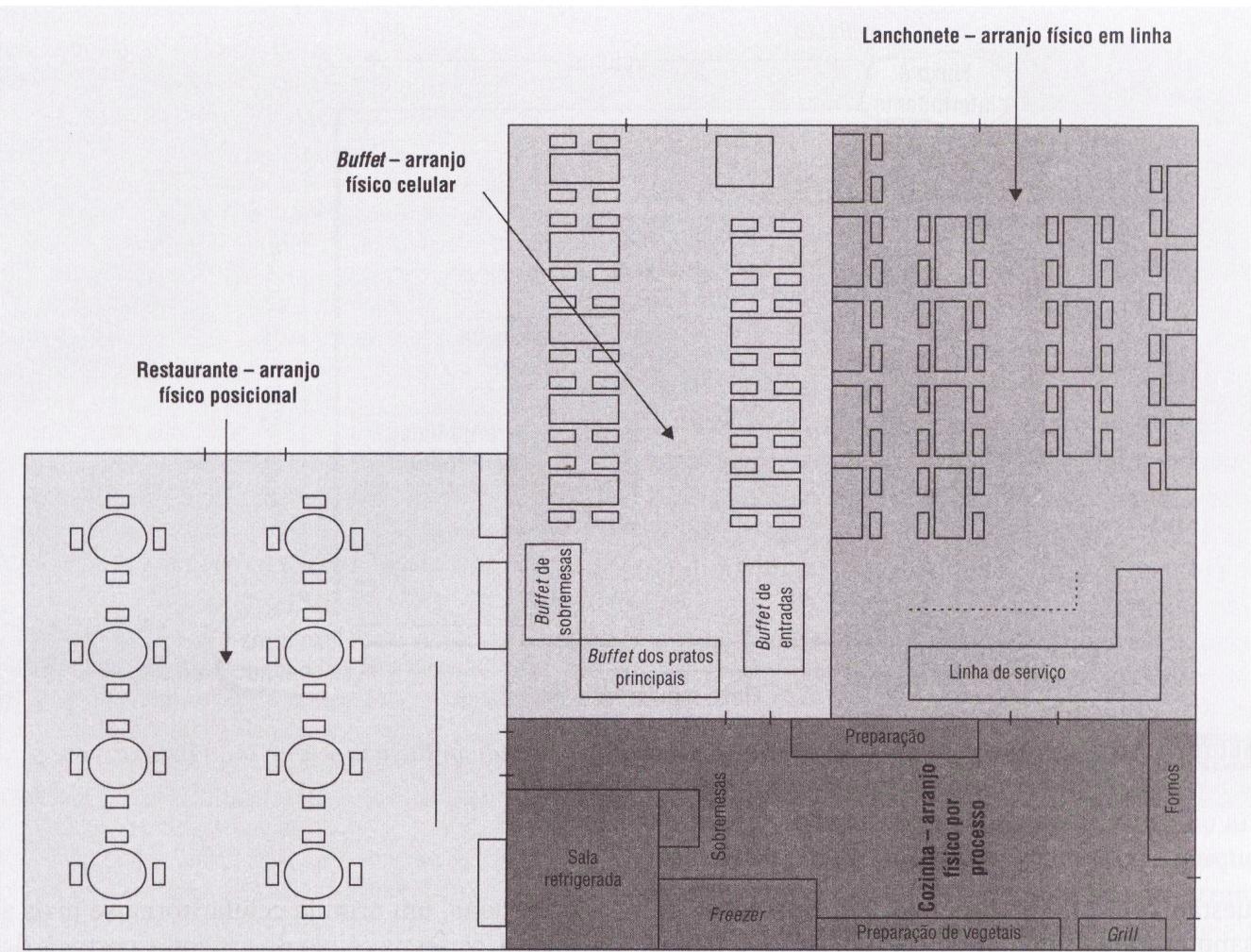 37
Volume-variedade e tipo de arranjo físico
Posição do processo no contínuo volume - variedade influencia seu arranjo físico e, consequentemente, o fluxo dos recursos transformados
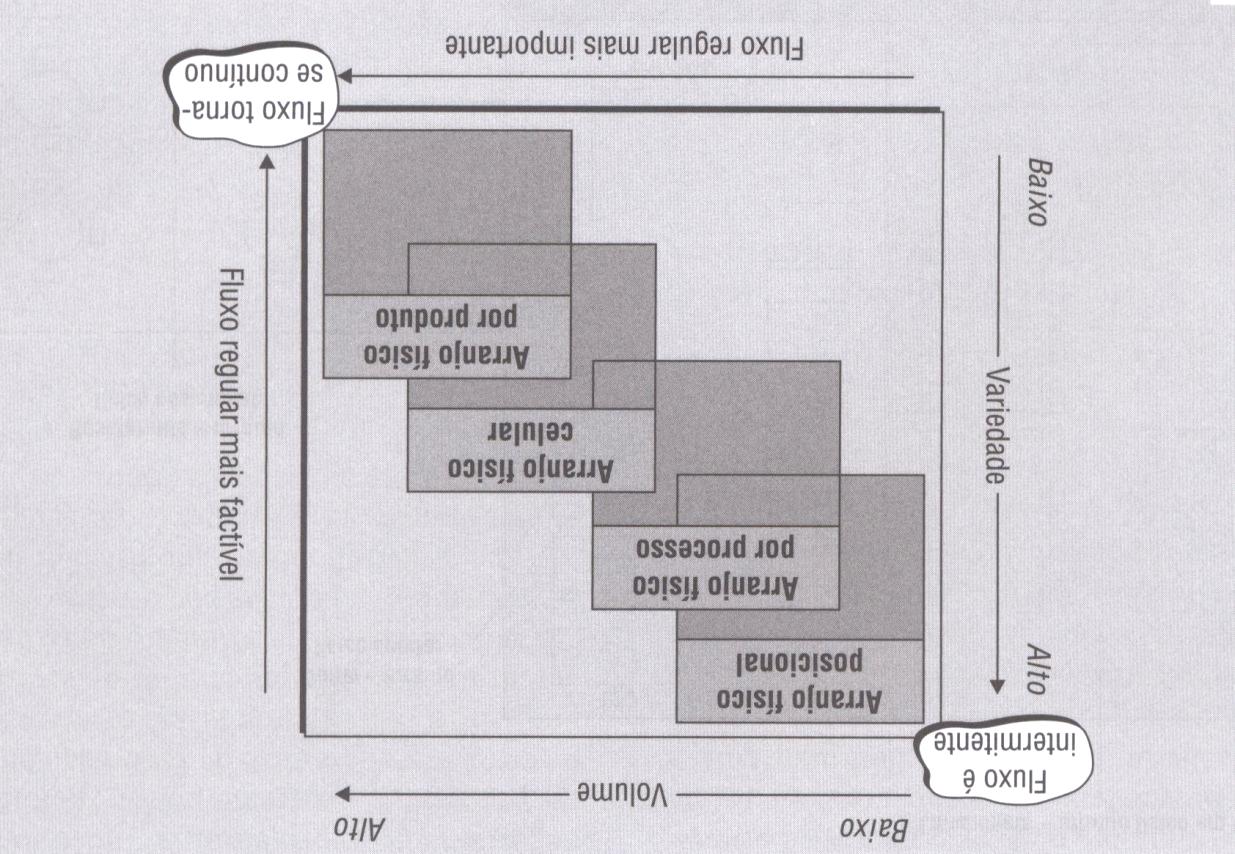 38
Selecionando um tipo de arranjo físico
Vantagens e desvantagens dos tipos básicos de arranjo físico
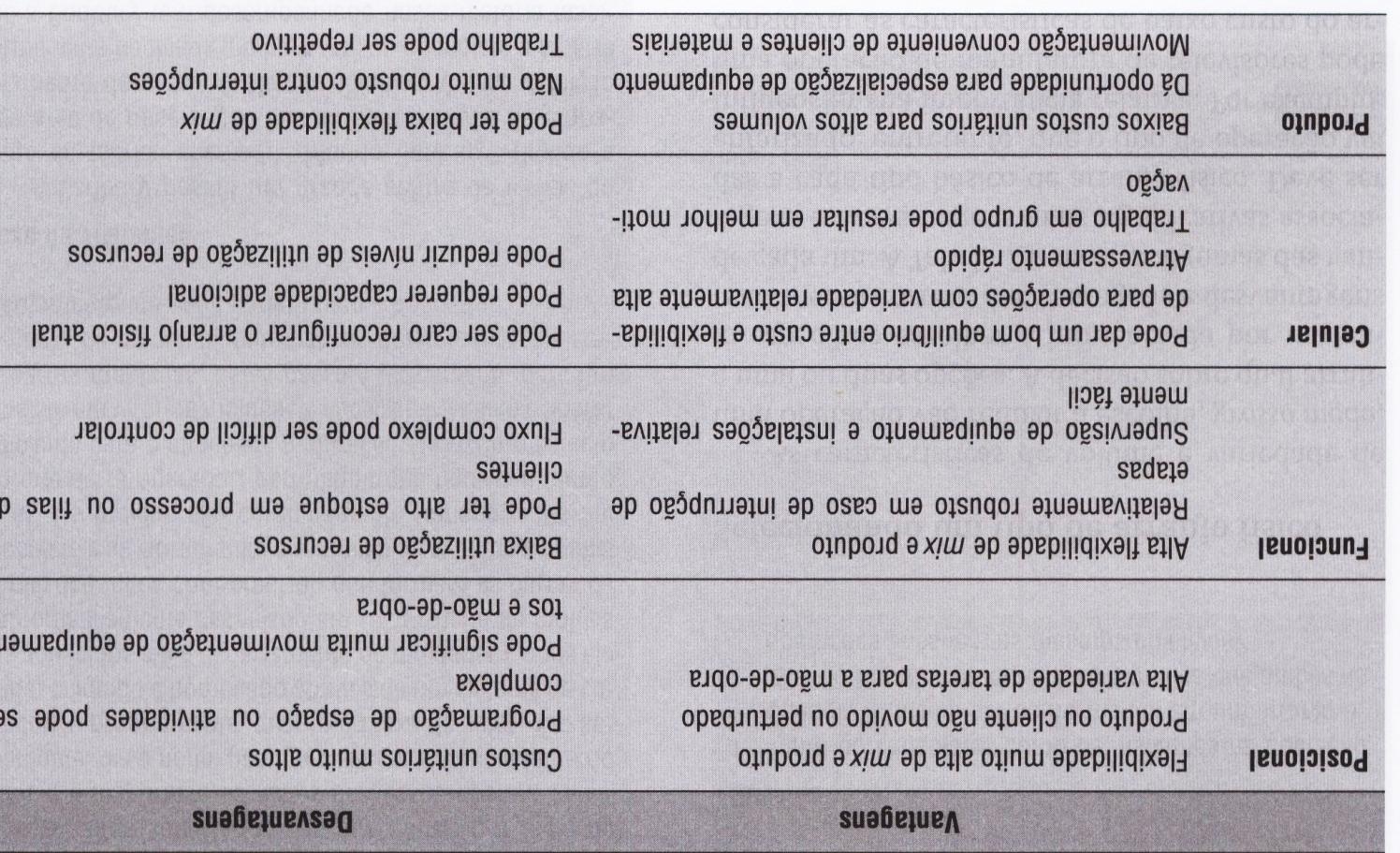 39
Selecionando um tipo de arranjo físico
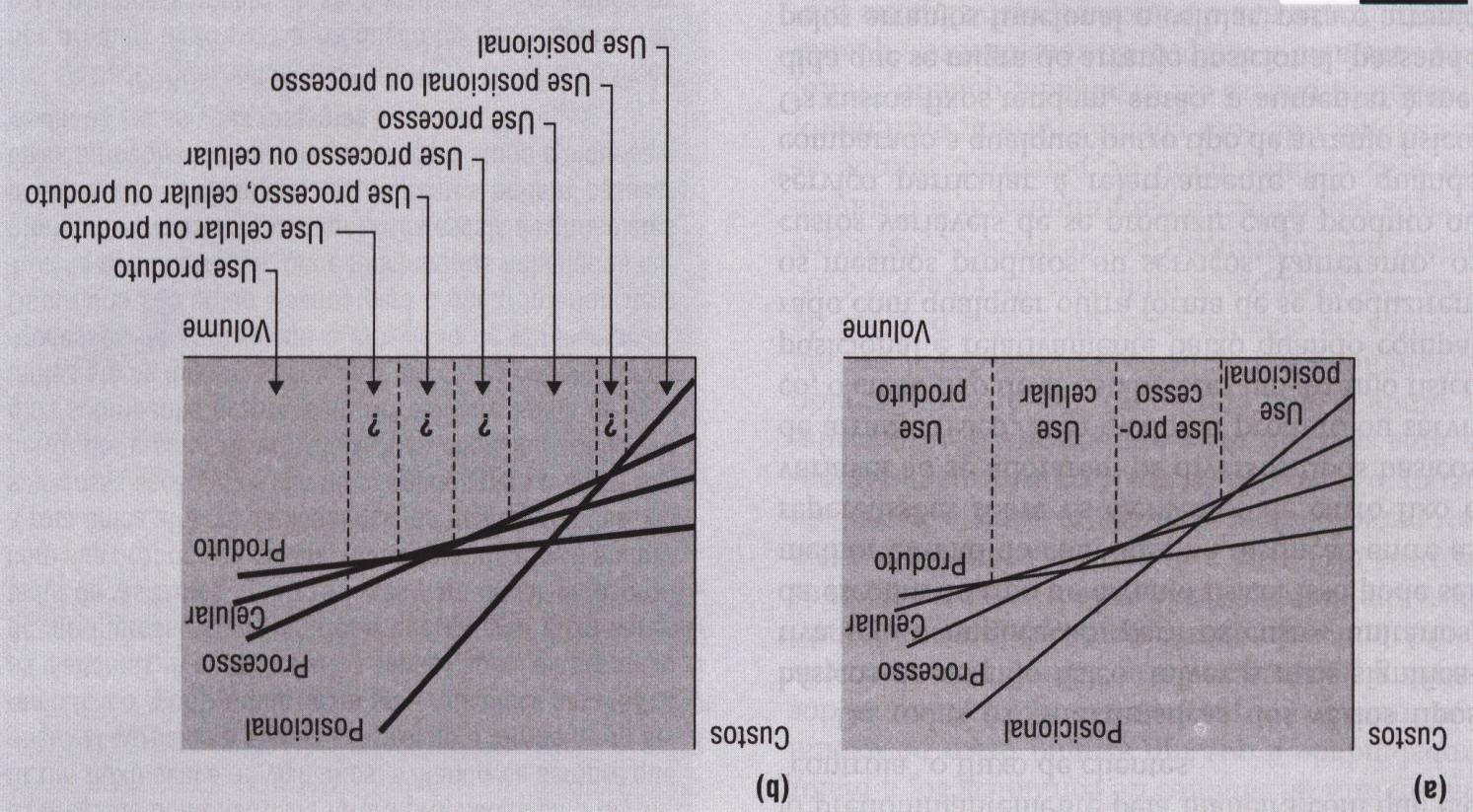 Figura: (a) Os tipos básicos de arranjo físico têm características diferentes de custos fixos e variáveis que parecem determinar qual usar. (b) Na prática, a incerteza sobre os custos fixos e variáveis exatos de cada tipo de arranjo físico significa que raramente a decisão pode basear-se exclusivamente na consideração de custo.
40